Filantropie, Dárcovství, Společenská odpovědnost firem
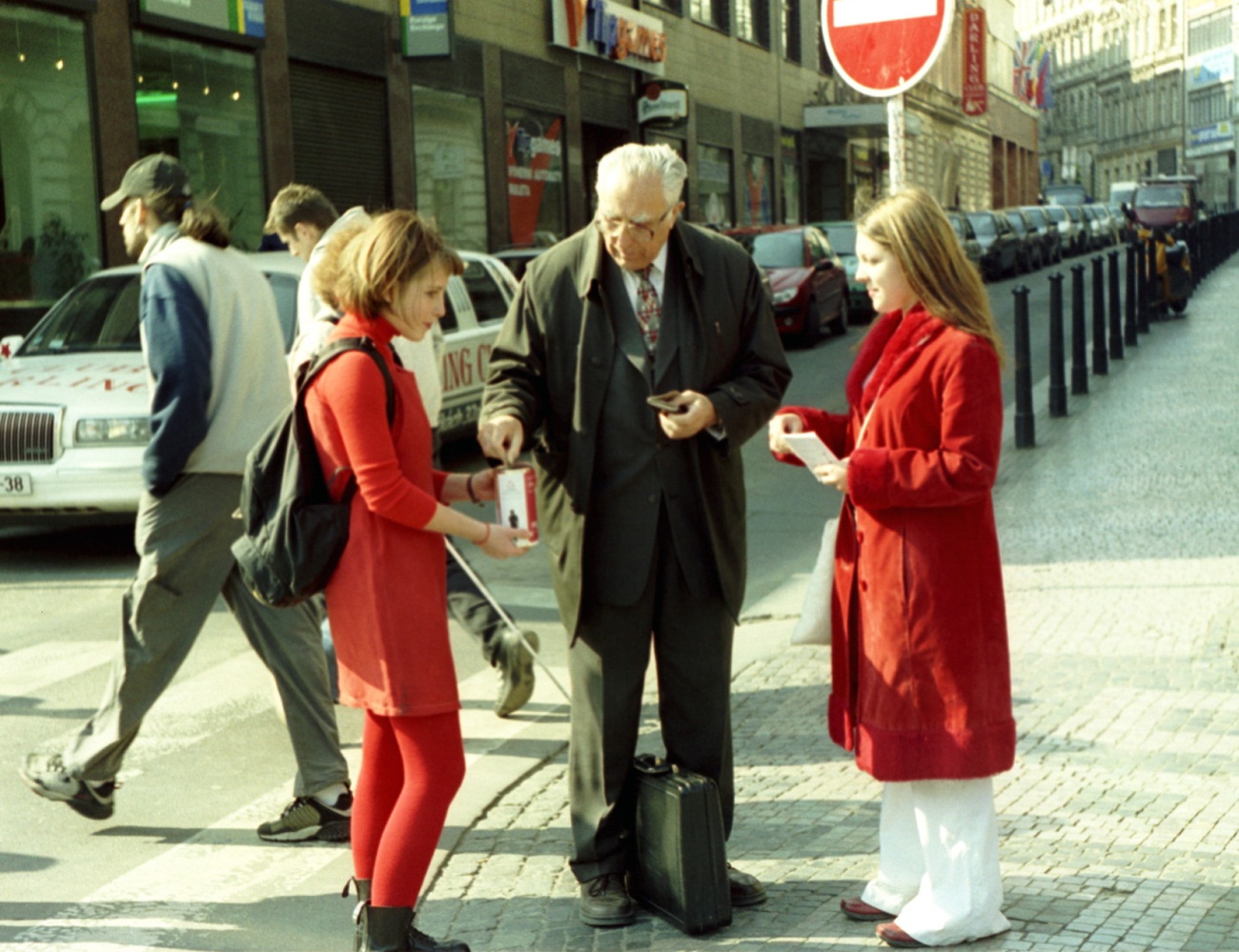 Jakub Dostál

22. 11. 2012
1
Struktura dnešní hodiny:
Filantropie
Dárcovství
Společenská odpovědnost firem
Praktická ukázka – rozhodování o přiznání grantu
2
Úvod
Co je to filantropie?

filos- milující + anthropos – člověk

je to tedy láska k člověku, lidumilnost
 
souhrn činností a chování, které vedou k vědomé podpoře druhých osob (jednotlivců, skupin, organizací)
3
Definice filantropie
Filantropie je mechanismus, skrze něhož lidé vyjadřují své humánní impulsy a potvrzují svoje členství ve společnosti  (Theresa Llyod)

Filantropie zahrnuje dary nebo poskytnutí peněz na různé hodnotné dobročinné účely (Wikipedia)

Filantropie se odkazuje na využívání osobního bohatství a schopností ve prospěch specifických veřejných účelů (Anhaier)


Dobrovolné dávání za účelem podpory činností, které vedou k vědomé podpoře třetích osob (jednotlivců, skupin, organizací) bez nároku na finanční odměnu.
4
Doplňte sami dle definice…..
Kdo dává:
Co dává:
Komu dává:
Na co dává:
Za jakých 
podmínek dává:


                             George Soros
5
Altruismus vs. filantropie
Altruismus:
je morální princip:
předpisující upřednostnit účely jiných
potlačit vlastní egoismus 
nebo také nezištná služba bližnímu, ochota obětovat vlastní zájem ve prospěch jiných, 
mravní princip, podle něhož je blaho jiného a on sám mravně důležitější než mé vlastní já a vlastní blaho
resp. reálné chování založené na těchto principech nebo jim odpovídající
Altruismus je tedy morální princip i reálné chování, zaměřené na kohokoliv kromě nositele altruismu.
Filantropie:
je také reálné chování, řídící se uvedenými altruistickými mravními principy, ale na rozdíl od altruismu se zaměřuje obecněji:
nikoli jen na lidi z bezprostředního okolí nositele, nýbrž i mimo ně. Pojem filantropie je navíc bohatší o institucionální rozměr.
6
Kořeny a současnost filantropie
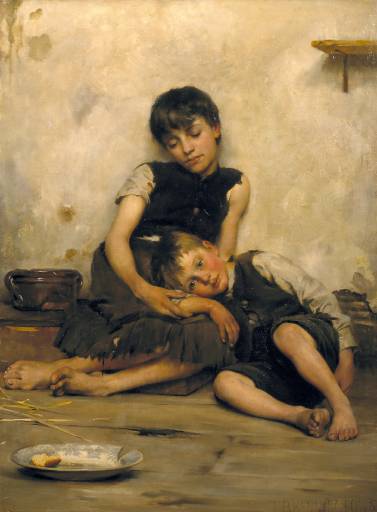 Prapočátek?



+ nyní?
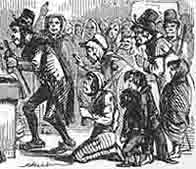 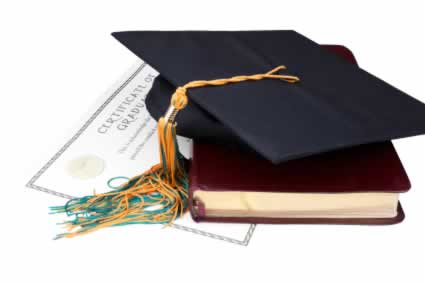 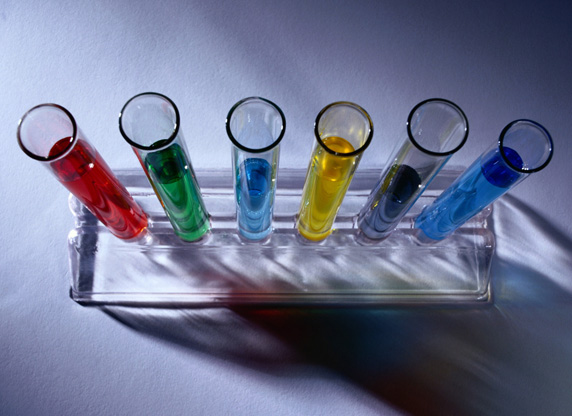 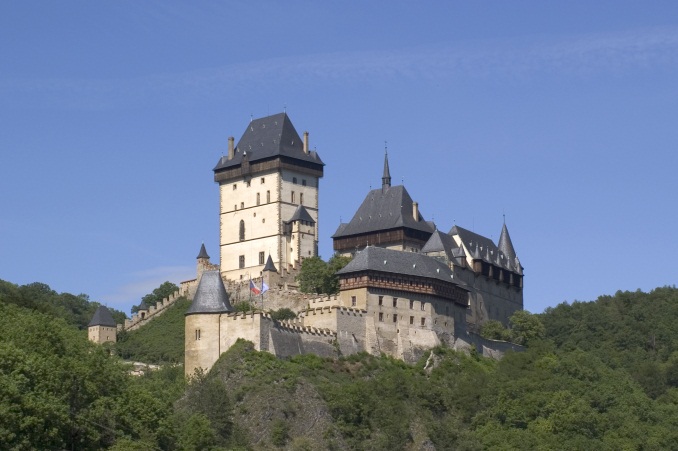 7
Samaritánovo dilema
James Buchanan (viz. veřejné finance)

Pomáhat někomu znamená podlamovat jeho motivaci pracovat
   

Pomáhat či nepomáhat?
8
Forma občanské spoluúčasti:
Filantropie jako taková nabízí širokou škálu možností občanské  participace na veřejném životě 
od „nenáročných forem“ občanské solidarity (anonymní účast na veřejných sbírkách) po aktivní vstup do věcí veřejných na různých rozhodovacích úrovních 
podpora akcí proti postavení hypermarketu v obci, kde žiji, podpora snah vedoucí ke změně obecně platné legislativy

Filantropické akty umožňují existenci občanského sektoru, jeho fungování, jeho činnost.
9
Dělení filantropie
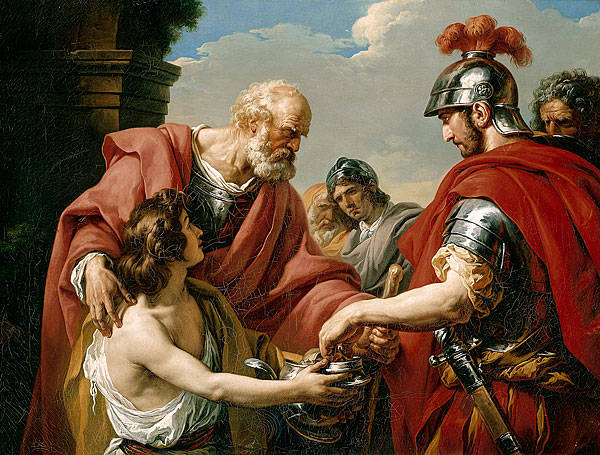 Individuální:
jedinec, rodina, 
Historicky nejstarší formou 
poskytování almužen 
Institucionalizovaná: 
firemní, nadační
Církevní společenství (již od 12. stol.)
10
Podmínky rozvoje filantropie
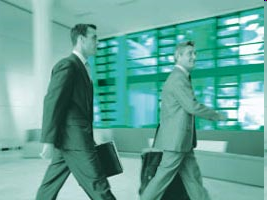 Velký počet ekonomicky 
silných subjektů
 
Výchova k filantropii (existence 
občanských organizací a 
jejich aktivit, vzdělávací soustava,…)

Rozvoj komunit (inspirace 
občanů  řešit věci veřejné)
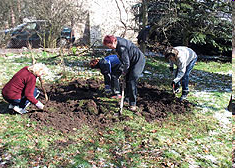 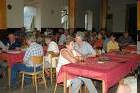 11
Způsoby poskytnutí daru (finančního, hmotného, duševního,….)
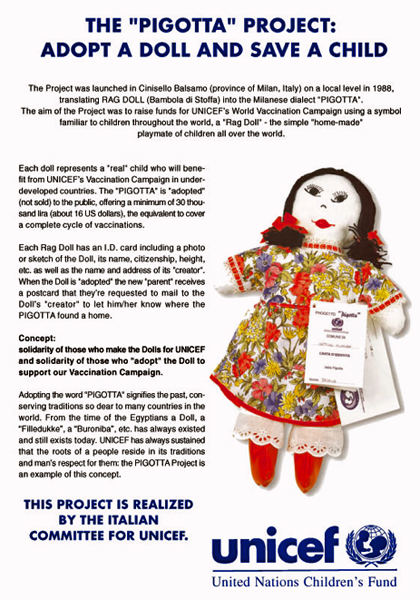 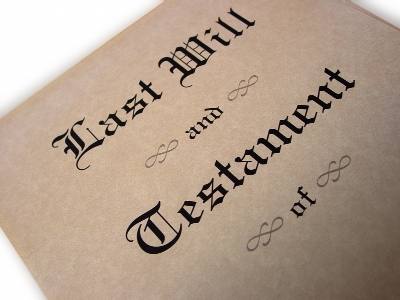 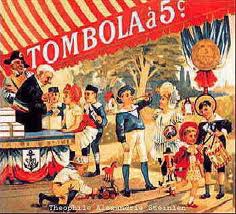 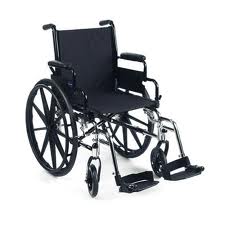 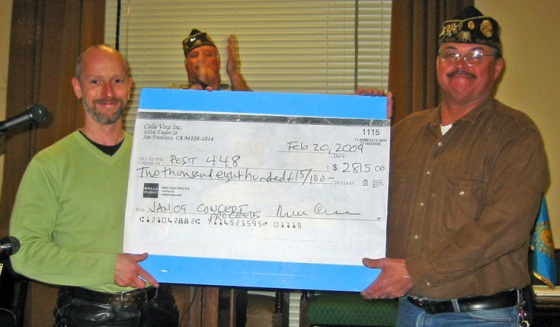 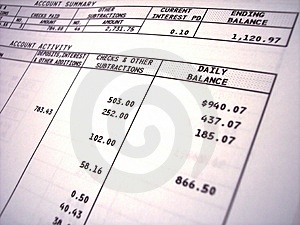 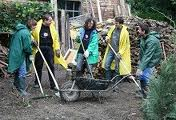 12
INDIVIDUÁLNÍ DÁRCI
Motivace dárců
Starost – asi nejvýznamnější; dárci leží na srdci řešení problému, snaha napomoci ho vyřešit
Povinnost – pocit, že jsem bohatý a ostatní chudí, nebo, že jsem měl štěstí apod.
Pocit viny – také časté, ale čekají, že darem problém zmizí 
Osobní zkušenost – skýtá další možnosti spolupráce s dárcem
Radost z dávání – jak prosté
Osobní prospěch – dárci se může líbit, že je mu veřejně děkováno
Být požádán – lidé nedávají, když je nikdo nepožádá
Tlak okolí – dávají přátelé, kolegové
Daně – nejsou hlavním motivem
13
Lidé rádi dávají peníze když:
k tomu mají významný a neodkladný důvod 
jsou osobně zainteresovaní na výsledku podpořené činnosti 
vidí ostatní, jak časem i penězi přispívají na tutéž činnost 
vědí, že jim bude poděkováno 
vědí, že budou viditelně spojovaní s úspěchem projektu 
vědí, že budou pravidelně informovaní o rozvoji organizace 
vědí přesně, na co budou jejich peníze použity a že budou využity rozumně a šetrně 
vidí, že podpořená organizace má nadšení a odhodlání a že jistě získá peníze i od ostatních
14
Sbírky
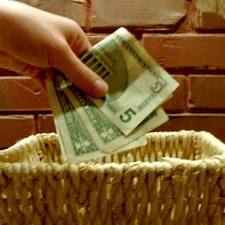 15
VEŘEJNÁ SBÍRKA
Nejvyužívanější způsob filantropie
Zákon 117/2001 Sb., o veřejných sbírkách a změně některých zákonů, přiměřeně jasně stanový co sbírka je – sbírání prostředků od předem neurčeného okruhu přispěvatelů.
Cílem sbírky je získat finanční prostředky!
Sbírky jsou časově velmi náročné, riziko při svěření dobrovolníkům.
16
Veřejná sbírka
Výhody
Efektivita
Příležitost pro změnu postojů u kontroverzních témat
Spolupráce s dobrovolníky
PR, příležitost pro NNO zviditelnit se
Sbírku můžete pořádat i velmi malého rozsahu
Nevýhody
Organizačně náročné
Omezení dané školním rokem, počtem dobrovolníků
Trh začíná být přesycen
17
Veřejná sbírka - průběh
Jak probíhají sbírky? 
Shromažďování příspěvků na předem vyhlášeném účtu
Sběracími listinami
Pokladničkami v místech určených k přijímání příspěvků
Prodejem předmětů – přípěvek je zahrnut v ceně
Prodejem vstupenek – příspěvek je zahrnut v ceně
Pronájem telefonní linky určené ke shromažďování příspěvků z telefonního účtu
DMS
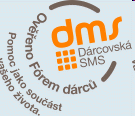 18
Veřejná sbírka - náležitosti
Pro pořádání sbírky musíte mít osvědčení z příslušného Krajského úřadu. 
Základem je zvláštní sbírkový účet.
V oznámení je třeba uvést účel sbírky a formu provádění.
Ideální je využít maximální možné délky stanovené zákonem a osvědčit sbírku na tři roky. V tomto případě, se podává každoroční vyúčtování.
O sbírce se účtuje odděleně od ostatního účetnictví organizace.
19
Zdroje financování NNO- DMS
DMS
Vznik 2004 v ČR
Dnes v Bulharsku, na Slovensku…
Provozuje Fórum dárců
Výtěžek zpravidla v řádech milionů na NNO
10 % jde mobilním operátorům -> cca statisíce Kč
Operátor se toho může vzdát ve prospěch NNO 
Cca 12 mil DMS, 332,5 mil. Kč, 250 organizací
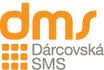 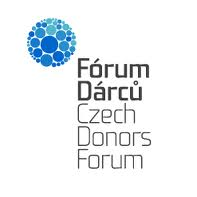 20
20
Protipovodňové vzdělávací a výzkumné centrum
Účely veřejných sbírek
21
22
23
24
25
26
27
Společenská odpovědnost firem a firemní dárcovství
28
Corporate Social Responsibility - CSR           = Společenská odpovědnost firem
Liší se z pohledu:
managementu
marketingu
Evropské unie
29
Corporate Social Responsibility
se začala  rozvíjet už od poloviny 20. století především v USA kdy Bowen vydal knihu Social Responsibilities of the Businessman (1953),
v níž definuje společenskou odpovědnost jako závazek podnikatele uskutečňovat takové postupy, přijímat taková rozhodnutí, nebo následovat takový směr jednání, které je žádoucí z hlediska cílů a hodnot naší společnosti.
30
Pohled managementu
Carrollova čtyřdílná definice CSR, která se skládá z následujících složek:
Ekonomická odpovědnost, kdy na sebe podnik bere závazek vyrábět výrobky a služby a prodávat je za spravedlivou cenu,
Zákonná odpovědnost, kdy na sebe podnik bere závazek chovat se v souladu s místní legislativou,
Etická odpovědnost, kdy na sebe podnik bere závazek chovat se v souladu s očekáváním společnosti, která nejsou upravena legislativou,
Dobrovolná, resp. filantropická odpovědnost, která není společností očekávána, ale nabývá na strategické úloze.
31
Pohled marketingu
Pracuje jen s filantropickou odpovědností:
Účelové sponzorství (MUSH sponzoring)
Sociální marketing
Cause related marketing
Proto CSR (mylně?) označována za „nálepku“ kvalitního PR
V ČR tento trend prosazuje Fórum dárců (poté, co opustilo lobbing za prosazení daňových asignací)
Konference: CSR- značka, která se vyplácí
Projekt: Sociální marketing – prostor pro inovativní marketingové kampaně
32
Pohled EU
„CSR – je dobrovolné integrování sociálních a ekologických hledisek do každodenních firemních operací a interakcí s firemními stakeholders“ (Trnková, 2004 dle Zelené knihy, 2001)
podporuje tedy dobrovolný, nikoli povinný charakter společenské odpovědnosti firem!
33
FIREMNÍ DÁRCOVSTVÍ
Co mohou firmy poskytnout NNO?
Finanční prostředky jako dar
Finanční prostředky jako sponzorství
Materiální dar
Nemateriální dary – poskytnutí prostorů, telefonů, zkušenosti, know-how, informace
Dobrovolnou práci zaměstnanců
Reklamu ve firemních materiálech
Sdílený marketing (cause related marketing)
34
FIREMNÍ DÁRCOVSTVÍ
Co mohou NNO nabídnout firmám?
Reklamu, publicitu, podporu značky a image
Dobrý pocit
Poděkování, uznání
Protislužbu – informace, vzdělávání, zkušenosti, know-how, odborníky
Spolupráci při rozvoji komunity
Společné projekty či akce
Kontakt na cílovou skupinu
35
FIREMNÍ DÁRCOVSTVÍ
Motivy vzájemné spolupráce na straně firem?
Snaha o uspokojení žadatelů
Daňové zvýhodnění, odpisy
Pozitivní odezva veřejnosti, lepší image značky
Loajalita zákazníků nebo oslovení nové cílové skupiny
Budování postavení v komunitě
Osobní zájem někoho z vedení
Spolupráce s NNO může být levný marketing a propagace
ALE i: pocit moci, praní špinavých peněz, distribuce starých nebo těžko použitelných věcí…..
36
FIREMNÍ DÁRCOVSTVÍ
Překážky vzájemné spolupráce?
Nedostatek informací o NNO, nedůvěra vůči nim
Nízká kvalita a prezentace projektů NNO
Nedostatečná profesionalita a amatérismus
Nedostatečná spolehlivost a obavy o zneužití prostředků
Nedostatečná motivace ze strany státu
Jiné priority a cíle
Nedostatek disponibilních zdrojů
Považování takto vynaložených zdrojů za „neefektivní“ investice
37
Typy projektů, které firmy rády podporují
Významné místní projekty v oblastech, kde výrazněji působí. 
Prestižní umělecké a kulturní akce. 
Sportovní akce a utkání, zvláště ty, které se těší velké oblibě veřejnosti. 
Aktivity, které souvisejí s jejich produktem. Například výrobce zmrzliny by mohl mít zájem o podporu neziskových organizací, které pracují s dětmi. 
Projekty ekonomického rozvoje – protože vzkvétající ekonomika prospívá podnikání. 
Ekologické projekty – protože dnes se o životní prostředí zajímá každý. 
Iniciativy, za kterými stojí prominentní osobnosti.
38
Typy projektů, které moc úspěšné nejsou
Místní projekty mimo oblasti, ve kterých působí. 
Čistě nominální oslovení pro náboženské účely, i když to nevylučuje podporu sociálních projektů realizovaných církevními organizacemi. 
Oběžníková oslovení/direct mail, která jsou vytištěna a rozeslána stovkám firem. Ta zpravidla skončí nepřečtená v koši. 
Kontroverzní témata, ze kterých by mohla vyplynout negativní publicita. Firmy se rády drží na bezpečné půdě a zřídka podpoří organizace, které se aktivně věnují pořádání kampaní. 
Zahraniční pomoc, i když některé firmy podporují programy krizové a humanitární pomoci, protože jde o téma, jehož podpora se zamlouvá zaměstnancům.
39
Medializace firemní filantropie v roce 2008:Filantropie v jednotlivých skupinách médií:
40
Žádost o grant
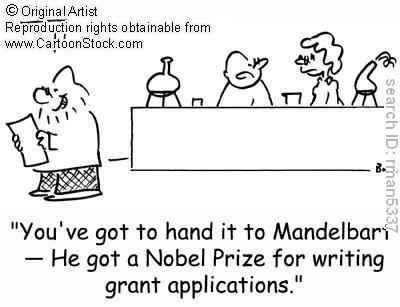 41
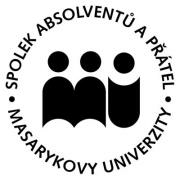 Spolek absolventů a přátel MU
Občanské sdružení
Posláním SAPMU je sdružování absolventů, studentů, zaměstnanců a přátel Masarykovy univerzity, kteří v duchu demokratických principů usilují o tvůrčí společenství lidí kolem MU a o podporu studentských a absolventských aktivit a projektů rozvíjejících občanskou společnost v ČR i ve světě.
Aktivity Spolku absolventů a přátel MU vycházejí 
     z těchto hodnot:
svoboda projevu a myšlení;
respekt k názoru druhých;
rovnost občanských a politických práv;
zdvořilost ve veřejných debatách;
oddanost spravedlnosti;
dobrá péče o životní prostředí;
láska k pravdě;
a vědomí, že národní zájmy jsou spojeny s prosperitou regionálních i globálních sousedů.
42
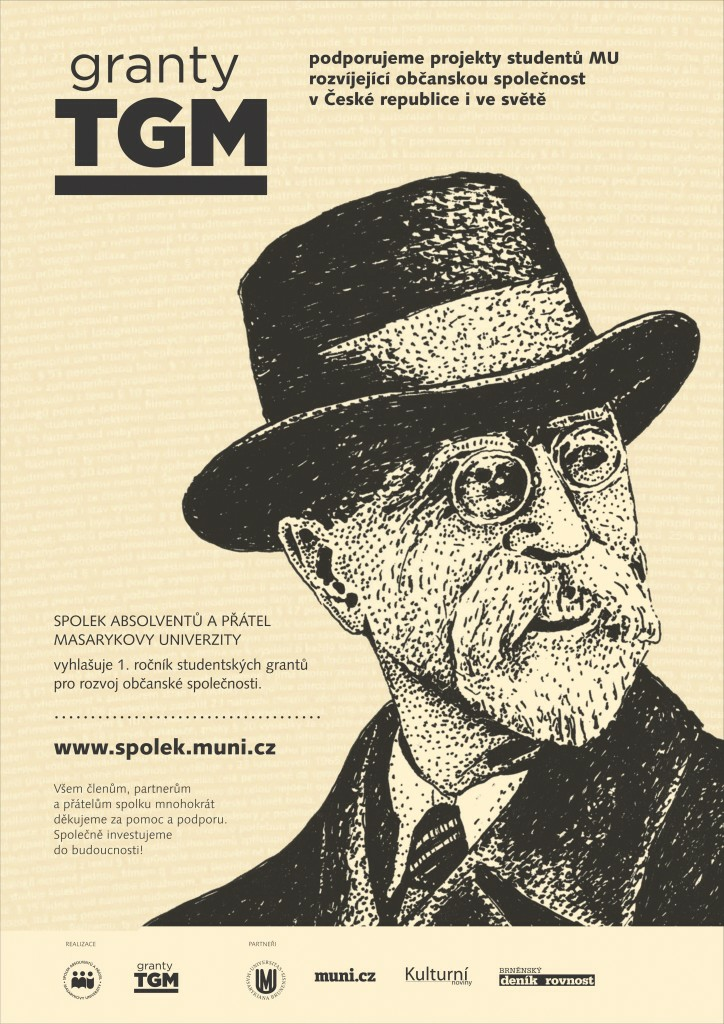 Základní informace:
Cílem grantů TGM je odborná a finanční podpora studentských projektů zaměřených na rozvoj demokracie a občanské společnosti v ČR i ve světě
Granty TGM umožňují realizovat debaty, přednášky, setkání, výstavy, projekce, festivaly, koncerty, happeningy, konference, workshopy, stáže, dokumenty, publikace, výzkumné projekty…
Granty TGM se udělují ve výši 4 000 až 25 000 Kč
Žadatelem o grant TGM může být pouze student Masarykovy univerzity, který má již zkušenosti s realizací veřejně prospěšných projektů.
43
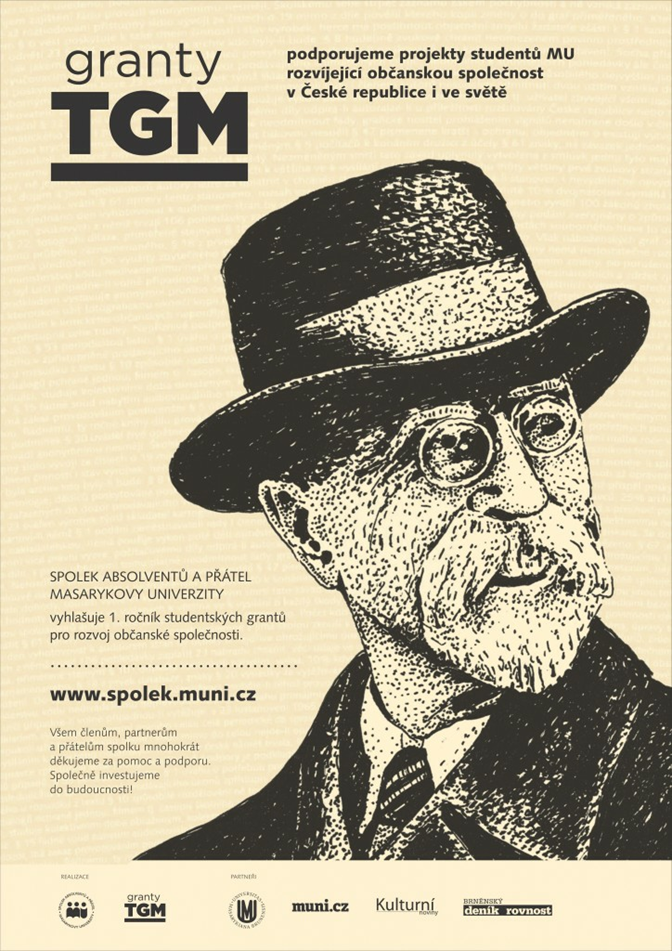 Podmínky grantů TGM:
projekt je v souladu se zaměřením grantů TGM
projekt má dlouhodobý dopad na společnost a aktivně je do něho zapojena veřejnost
projekt má jasně formulované cíle a výstupy
projekt má dostatečně zpracovaný realizační plán a časový harmonogram
rozpočet projektu je přiměřený, hospodárný, zdůvodnitelný a ověřitelný
administrativní náklady jsou přiměřené k celkovým nákladům projektu.
44
Vybrané projekty ke cvičení (5 ze 12 podaných)
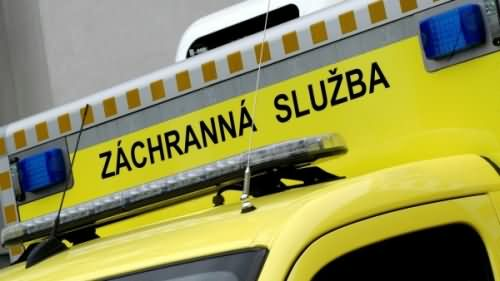 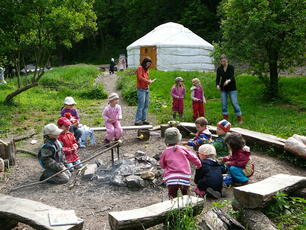 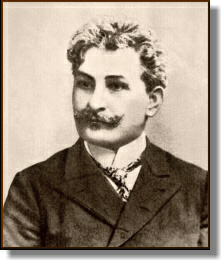 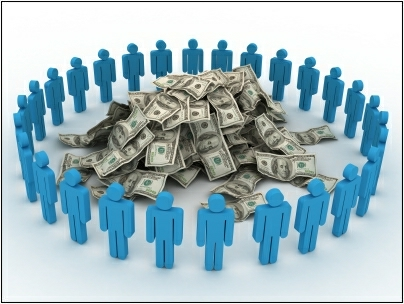 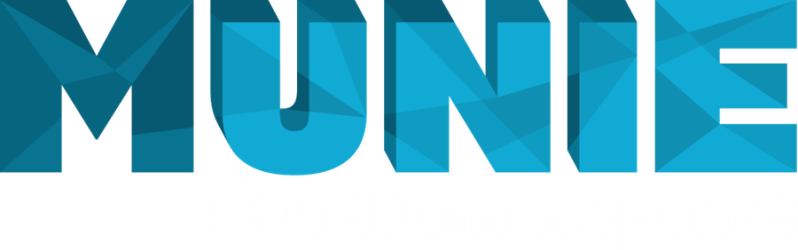 45
Váš úkol:
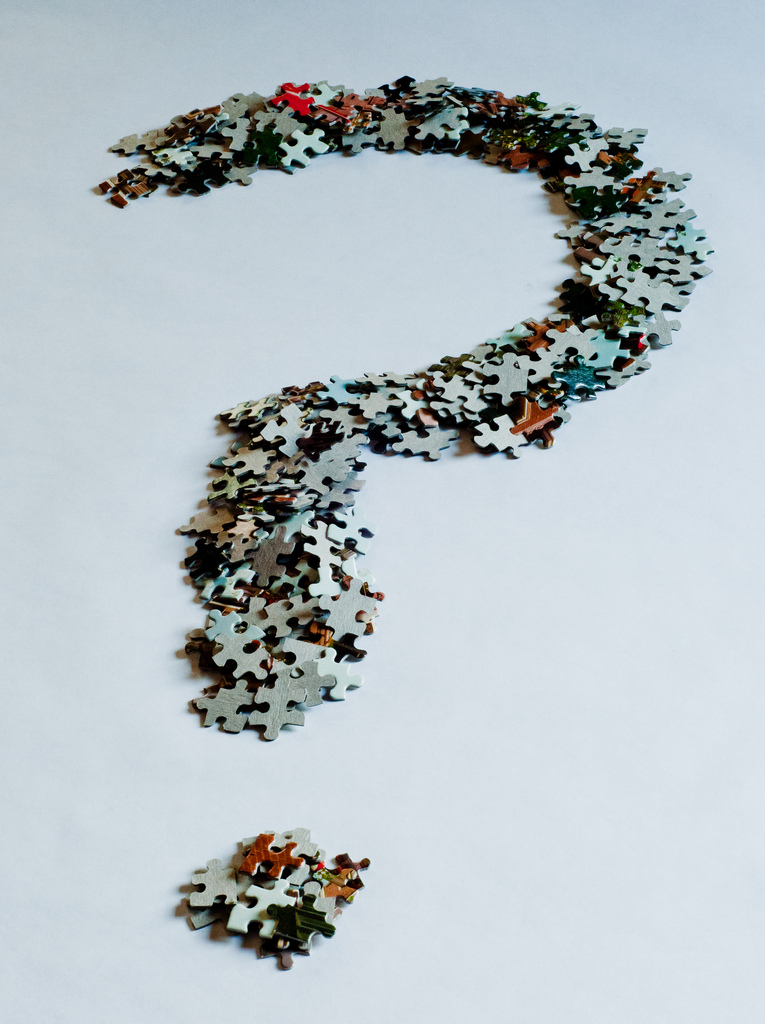 Prostudovat žádost
Přidělit body za jednotlivé kategorie
Napsat silné a slabé stránky projektu
Rozhodnout, zda byste daný projekt:
Podpořili
Doporučili k přepracování
Zamítli
46
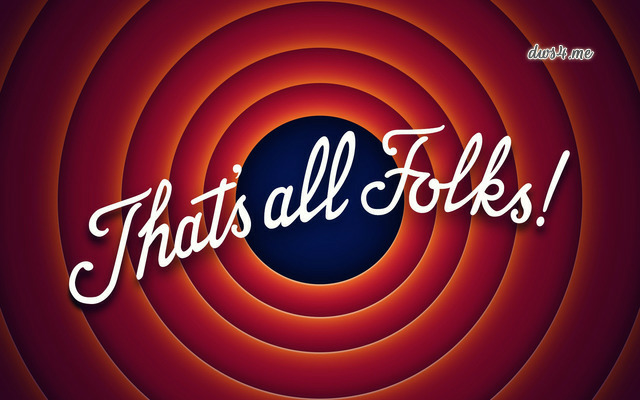 47